Figure 1. Somatic instability is more extensive in male FX PM mice than in females. Comparison of the GeneMapper ...
Hum Mol Genet, Volume 23, Issue 18, 15 September 2014, Pages 4985–4994, https://doi.org/10.1093/hmg/ddu213
The content of this slide may be subject to copyright: please see the slide notes for details.
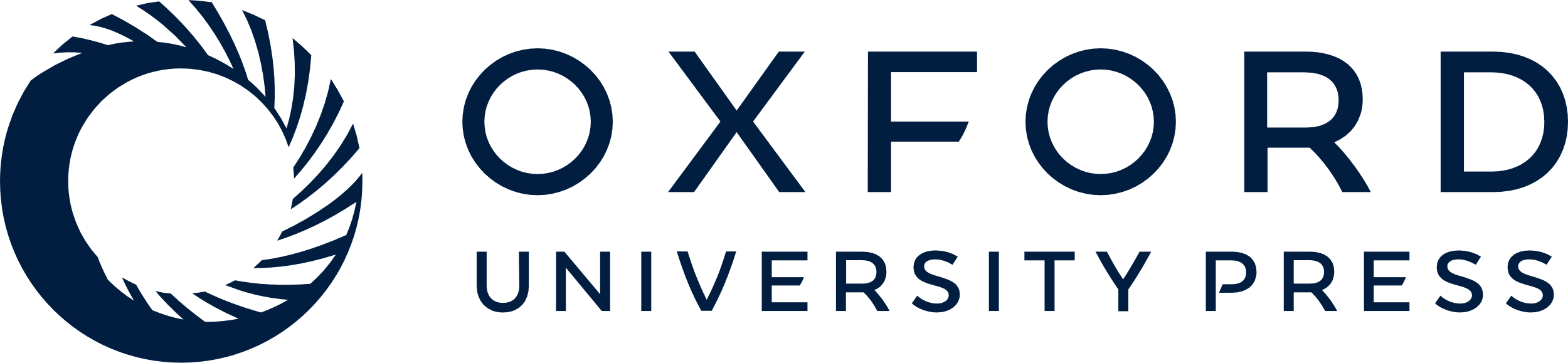 [Speaker Notes: Figure 1. Somatic instability is more extensive in male FX PM mice than in females. Comparison of the GeneMapper profiles for different organs of a 12-month-old male mouse (A) with the profiles for different organs from an age-matched female with a similar repeat number (B), a 24-month-old female with a similar repeat number (C) and a 26-month-old female with ∼300 repeats (D). The dotted gray line indicates the position of the original inherited allele. Either 500 ROX™ or the 1200 LIZ® molecular weight markers were used. The choice of marker did not affect the GeneMapper profile. Tail 1 refers to the tail DNA at weaning, while tail 2 is the tail DNA sample taken at the time of euthanasia.

Figure 2.Comparison of somatic instability and SII for male and female mice 12 months of age. (A) Overlay of representative GeneMapper profiles from the heart, brain, liver and gonads of a 12-month-old male (gray) and female (black) mouse with ∼146 repeats. The dotted gray line and arrow head indicates the position of the original inherited allele. (B) The SII in different organs of 12-month-old males (n = 8) and females (n = 8) with ∼145 repeats. Tail 1 refers to the tail DNA at weaning, while tail 2 is the tail DNA sample taken at 12 months of age.



Unless provided in the caption above, the following copyright applies to the content of this slide: Published by Oxford University Press 2014. This work is written by (a) US Government employee(s) and is in the public domain in the US.]